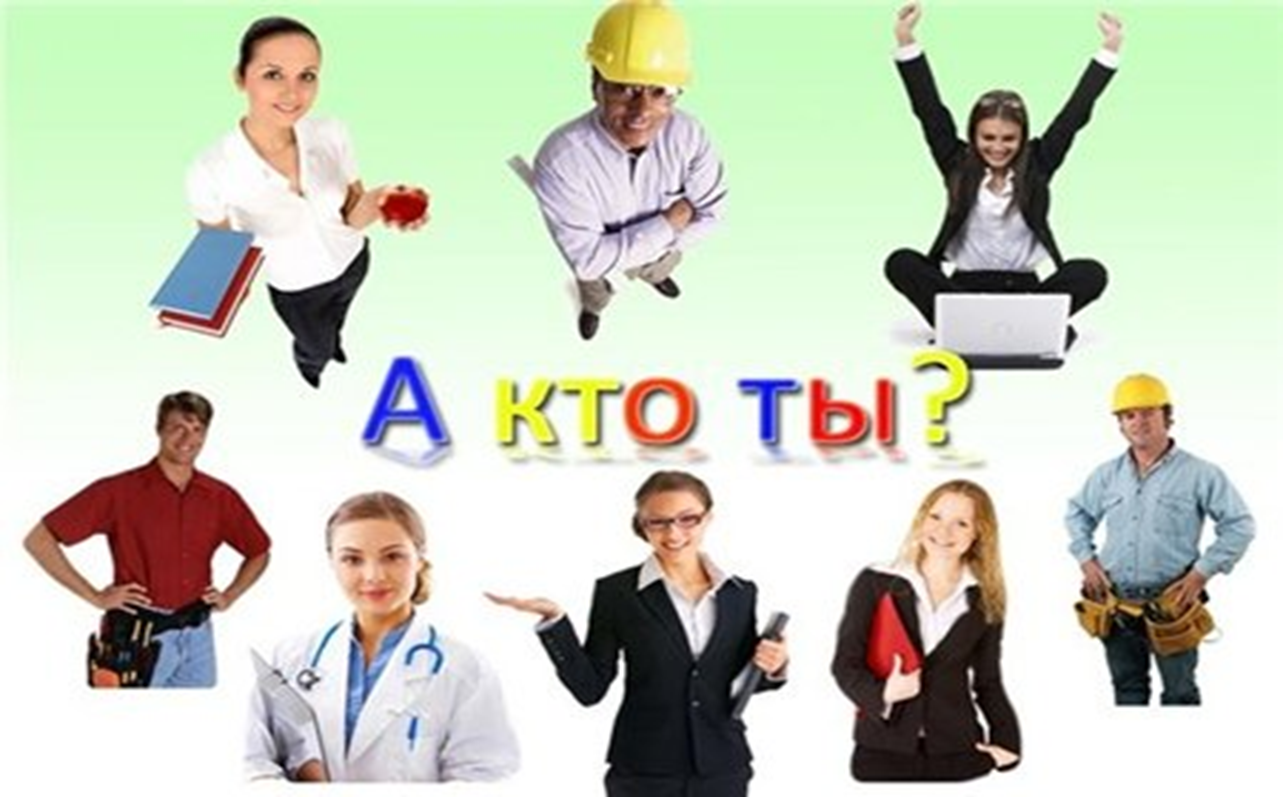 НЕОБЫЧНЫЕ ПРОФЕССИИ
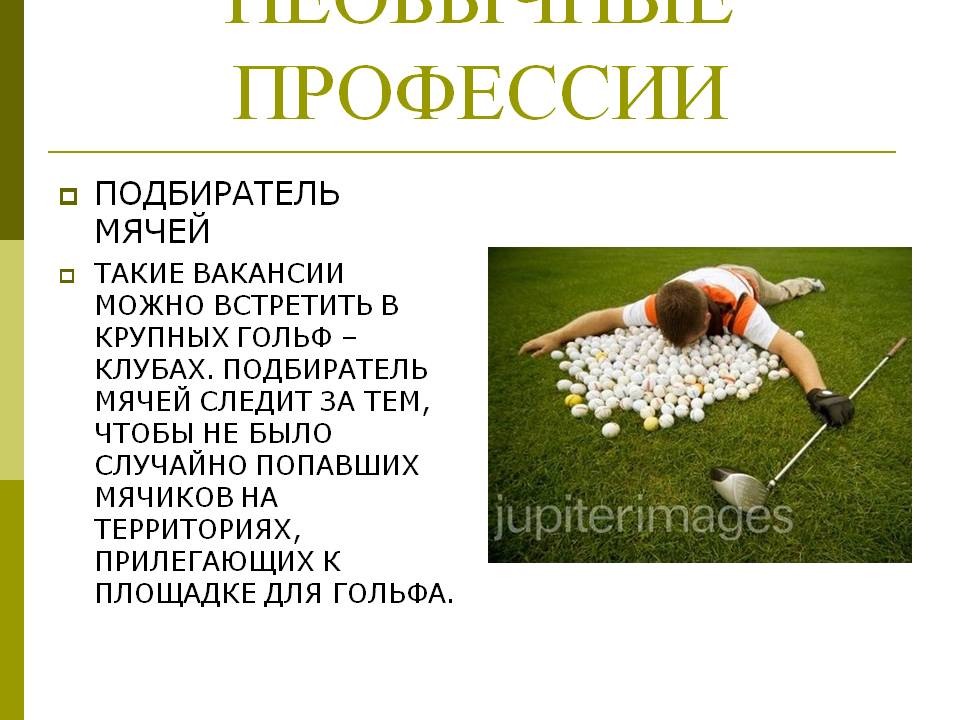 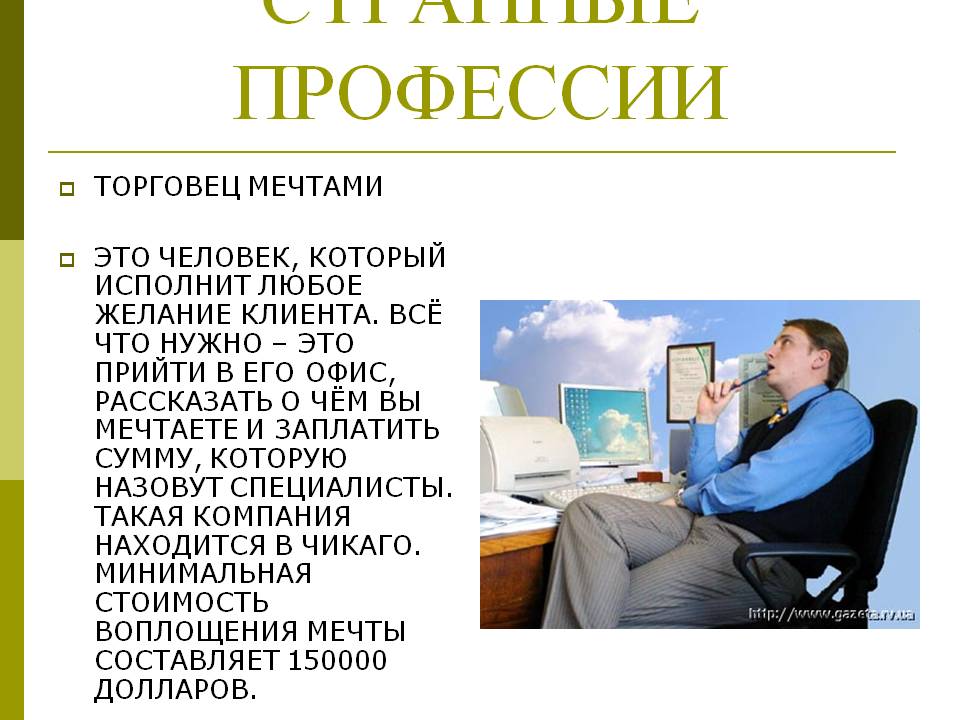 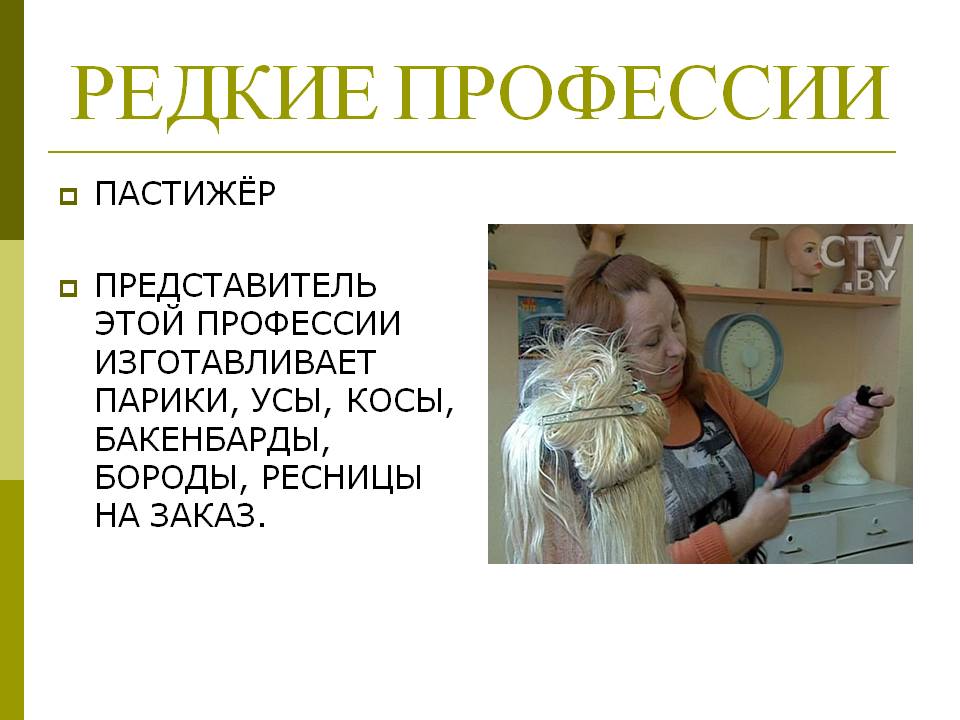 Человек-человек
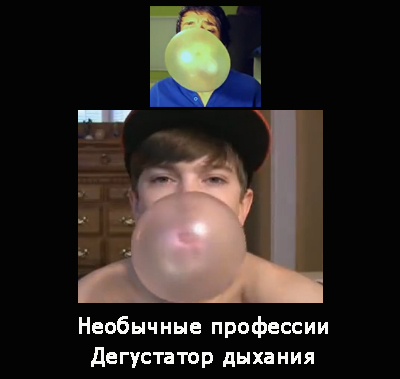 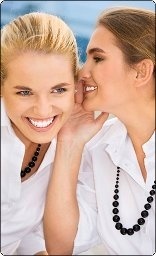 Дегустатор дыхания
Собеседник
Человек-техника
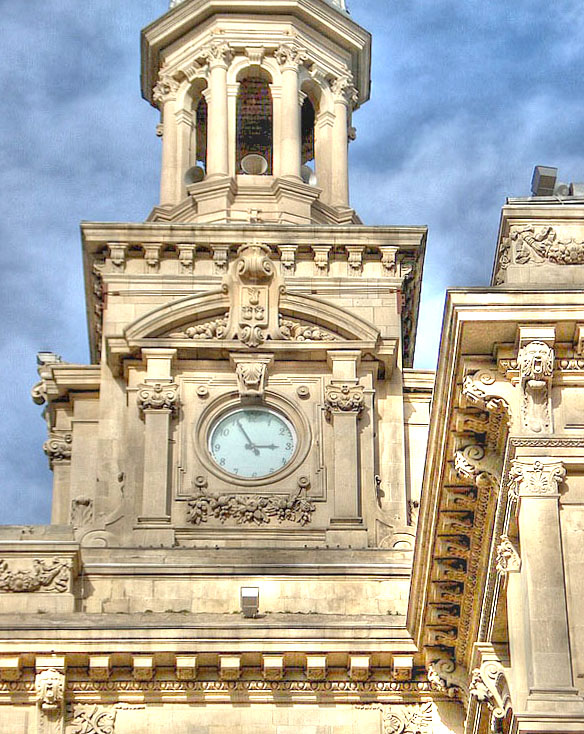 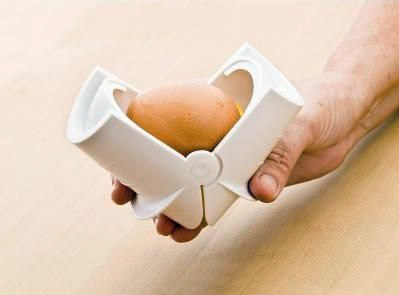 Настройщик башенных часов
Разбиватель яиц
Человек-знаковая система
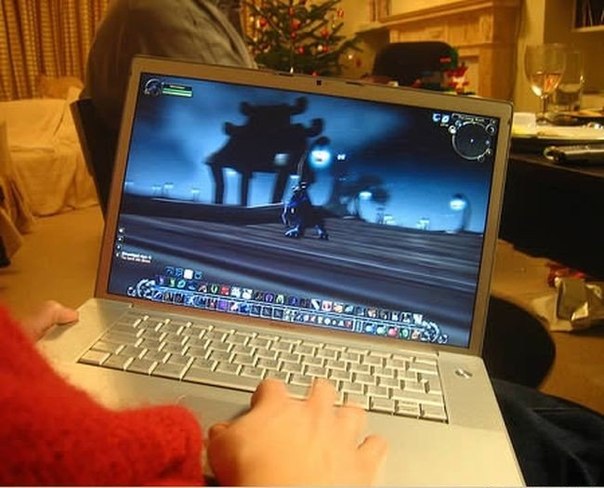 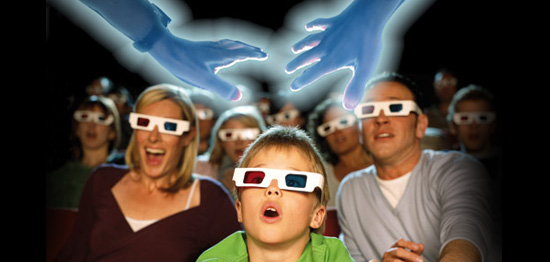 Контролер кино
Тестер 
World of Warcraft
Человек-природа
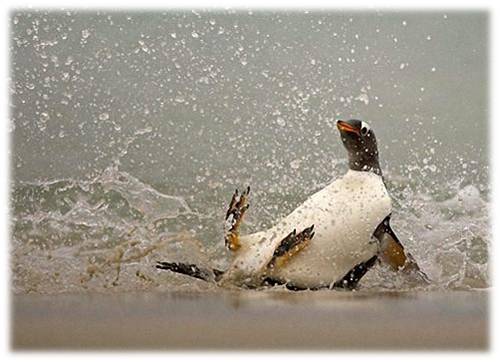 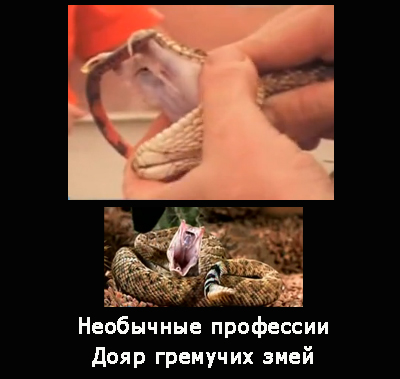 Дояр ядотых змей
Переворачиватель пингвинов
Человек - художественный образ
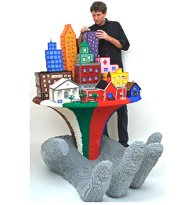 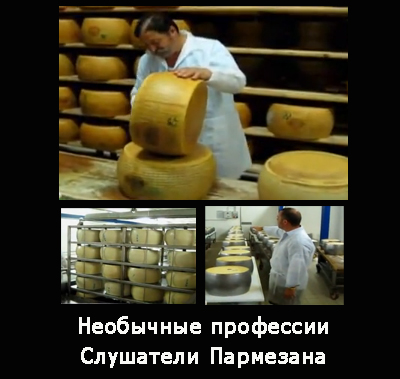 Сырный музыкант
Сборщик конструкторов
Удачного выбора!
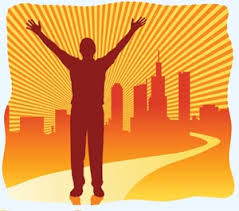 Три пути у человека, чтобы разумно поступать: 
первый, самый благородный, - размышление; второй, самый легкий, - подражание; 
третий, самый горький, - опыт.
Конфуций